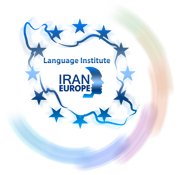 EVOLVE 5B8.5
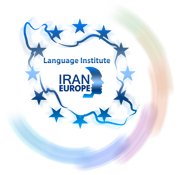 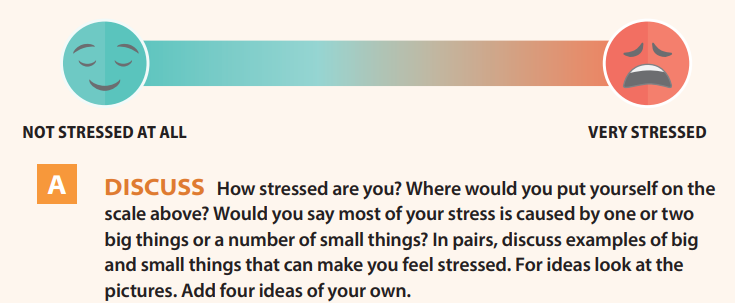 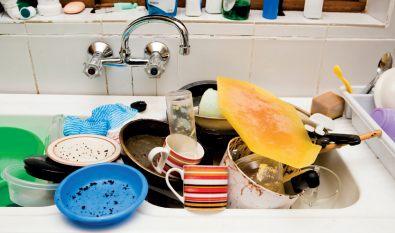 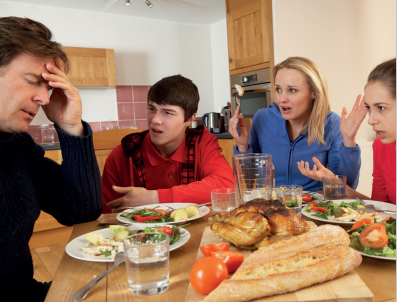 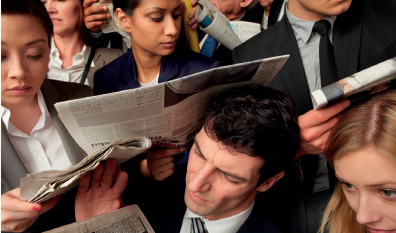 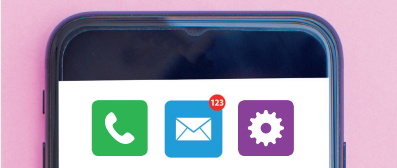 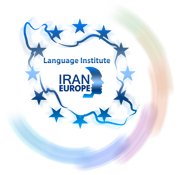 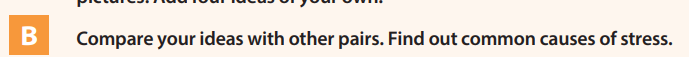 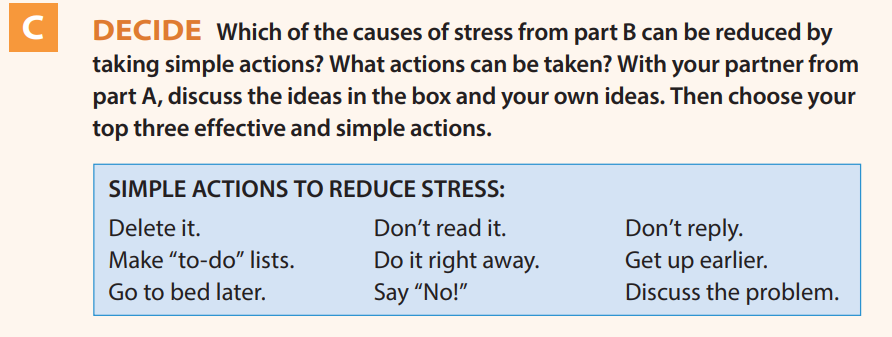 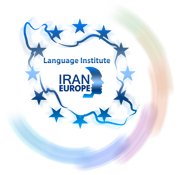 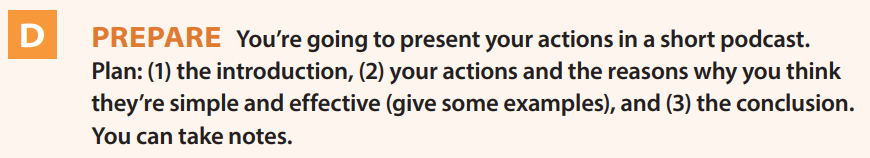 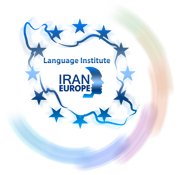 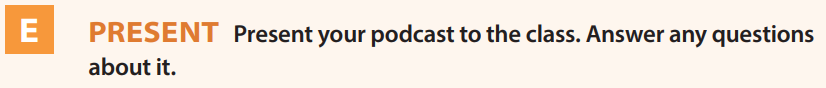 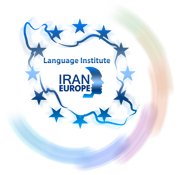 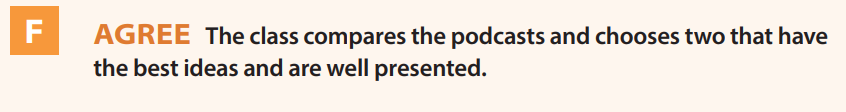 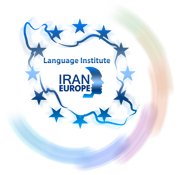 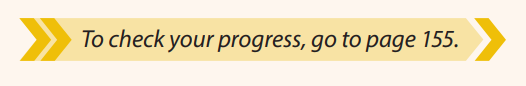 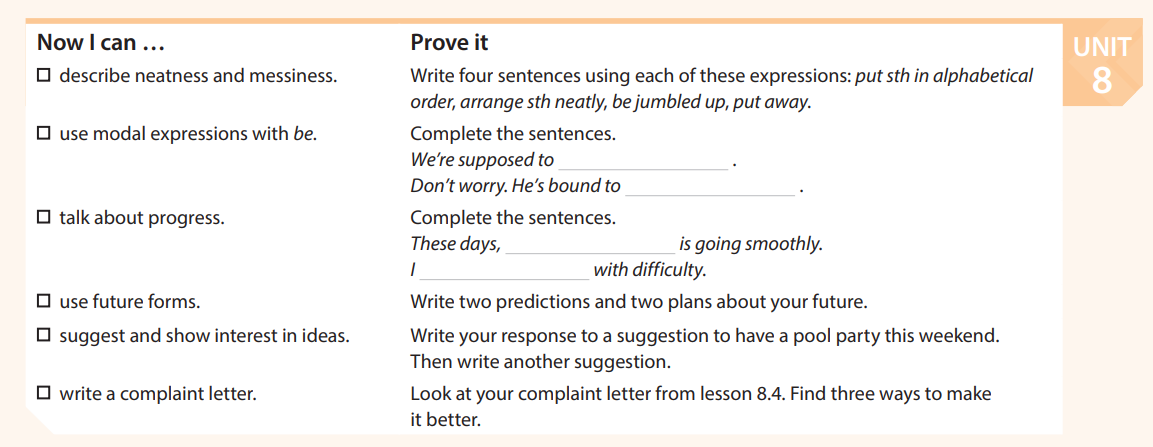 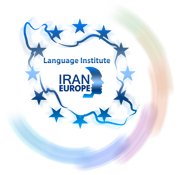 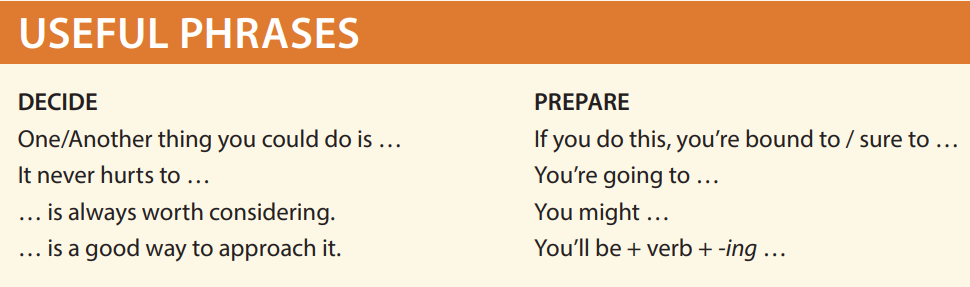 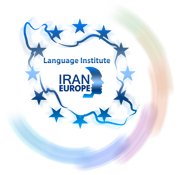 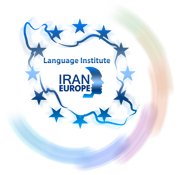